Analiza fizico-chimică și activitatea antimicrobiană a dezinfectanților
Author/s: Andrada Daniela (căs. POP) SZMICAL

Affiliation: Universitatea Tehnică din Cluj-Napoca
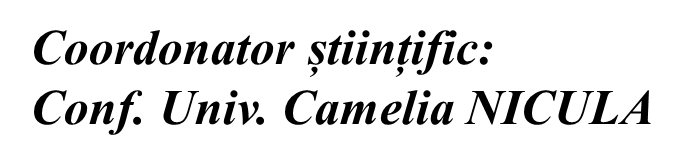 Cuprins
Introducere
Scopul și obiectivele
Rețeta de fabricație
Dozare digluconat de clorhexidină, lidocaină 
Substanțe înrudite chimic
Activitatea antimicrobiană
Studii de stabilitate
Concluzii
Page 2
Introducere
Dezinfectanții sunt substanțe antimicrobiene care pot distruge toți agenții patogeni de pe suprafețe, materiale sau materii vii.
 Eficiența dezinfectării sau sterilizării depinde de modul de aplicare, durata de acțiune și concentrația utilizată. Pentru a evalua eficacitatea acestora, substanțele dezinfectante pot fi analizate din punct de vedere fizico-chimic folosind diferite metode.
 Cromatografia de lichide de înaltă performanță (HPLC) este una dintre tehnicile des utilizate în acest domeniu.
Page 3
Scopul acestei lucrări este de a prepara și ulterior de a determina proprietățile fizico-chimice și antimicrobiene a acestor dezinfectanți.
	Obiectivele studiului sunt:
prepararea a două soluții de dezinfectanți
analiza fizico-chimică și antimicrobiană a dezinfectanților propuși
încadrarea în limitele admise
Page 4
Rețeta de fabricație
Tabel 1: Rețete de fabricație
Page 5
Dozare digluconat de clorhexidină
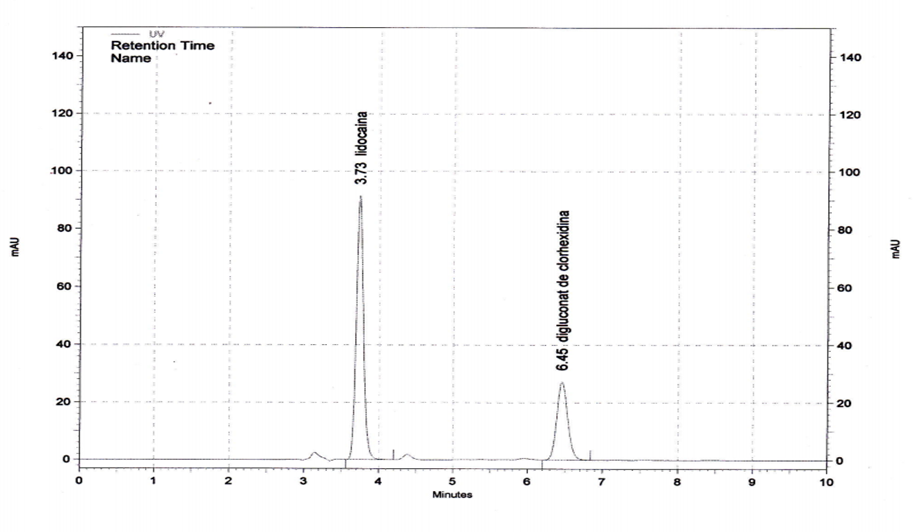 Cromatograma cu soluție etalon
Cromatograma cu soluție probă
Fig.2
Fig.1
Tabel 2: Rezultate Dozare digluconat de clorhexidină, %
Debit: 1,0 ml /min
Volum de injectare:10 µl
Lungime de undă:254 nm 
Temperatura:30°C
Page 6
Dozare lidocaină
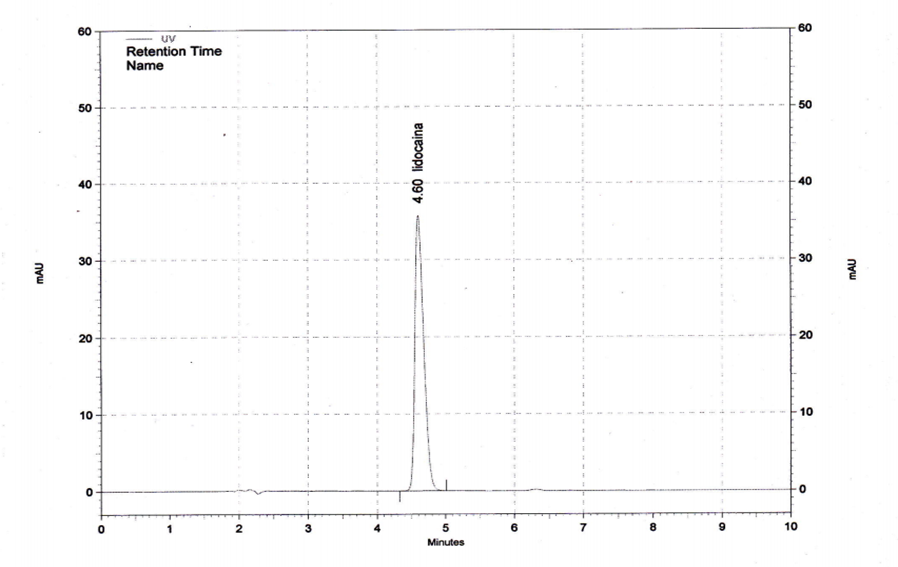 Fig.3Cromatograma cu soluție etalon
Fig.4 Cromatograma cu soluție probă
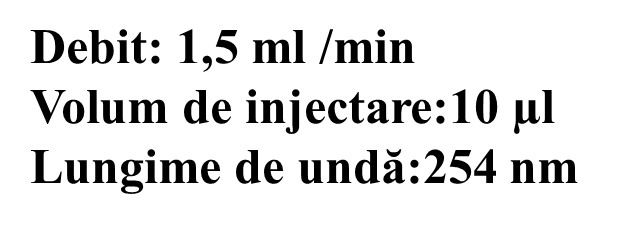 Tabel 3: Rezultate dozare lidocaină
Page 7
Substanțe înrudite chimic cu lidocaina
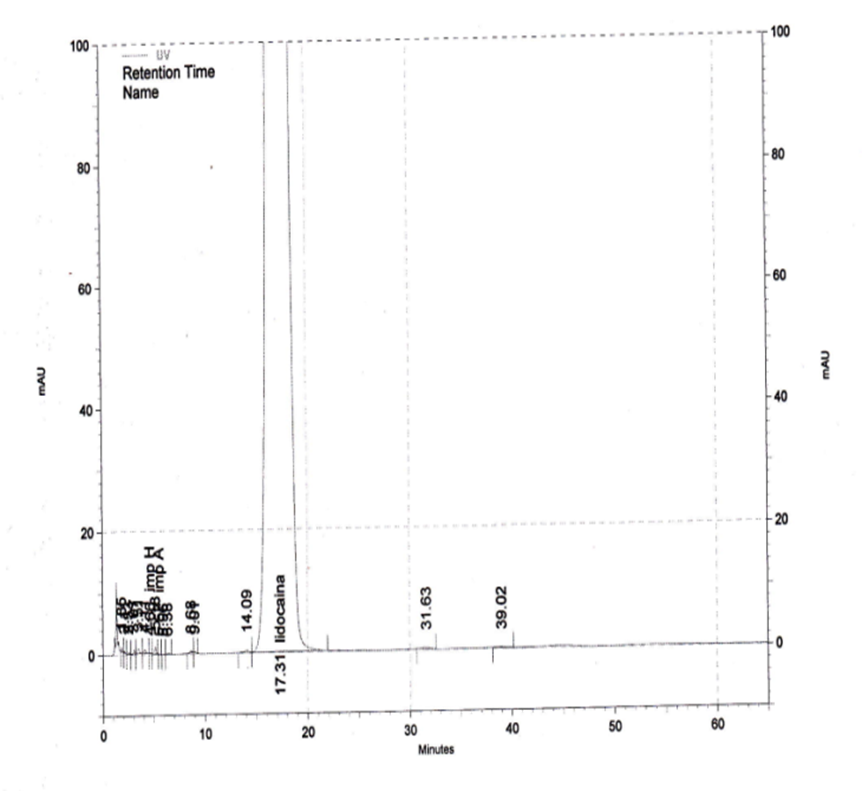 Tabel 4: Rezultate substanțe înrudite chimic cu lidocaină, %
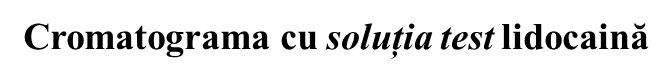 Fig.5
Page 8
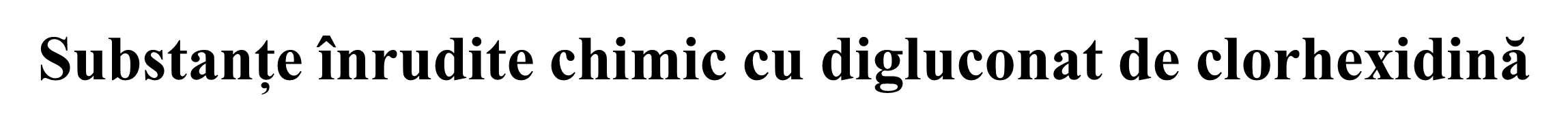 Tabel 5: Gradient fază mobilă
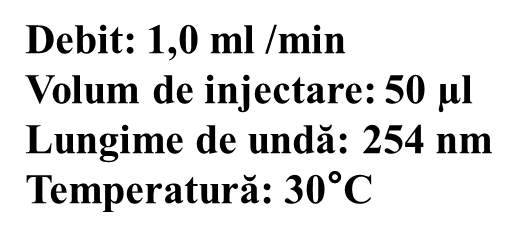 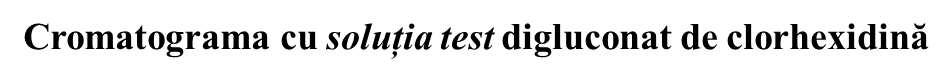 Fig. 6
Page 9
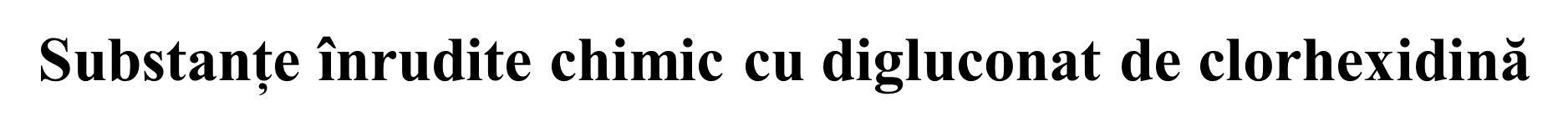 Tabel 6: Rezultate substanțe înrudite chimic cu digluconat de clorhexidină
Page 10
Impuritate P (4-cloroanilina)
Fig.7 Impuritate P
Tabel 7: Rezultate impuritate P
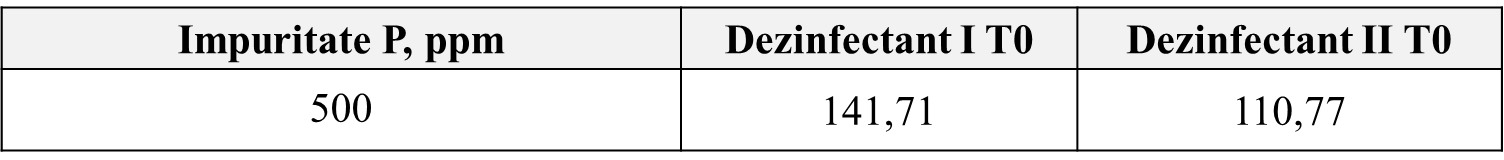 Page 11
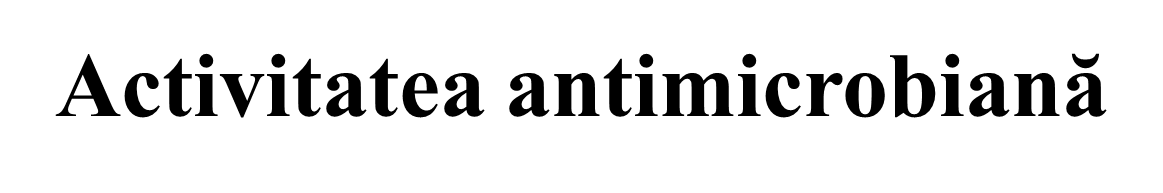 Tabel 8: Rezultate activitatea antimicrobiană
Page 12
Studii de stabilitate flacon în uz
Tabel 9: Rezultate studii stabilitate flacon în uz
Page 13
Studii de stabilitate condiții normale
Tabel 10: Studii de stabilitate condiții normale D1
Page 14
Studii de stabilitate condiții normale
Tabel 11: Studii de stabilitate condiții normale D2
Page 15
Studii de stabilitate condiții accelerate
Tabel 12: Studii de stabilitate condiții accelerate
Page 16
Concluzii
Datele experimentale obținute pe cele 2 serii industriale de produs arată o bună stabilitate pe perioada studiată  de 12 luni și pe perioada de stabilitate în condiții accelerate  de 6 luni
Pe baza datelor prezentate mai sus, dezinfectantul este stabil pe toata perioada studiului de 30 zile de la prima deschidere a flaconului.
Conținutul în lidocaină și digluconat de clorhexidină se regăsește în limite, conform prevederilor pe toată perioada de testare.
Substanțele înrudite chimic și parametrul activitate antimicrobiană se încadrează în limita de admisibilitate, conform prevederilor, pe toată perioada de testare.
Page 17
Bibliografie
Farmacopeea Europeană, Ediția 10 (European Pharmacopeia 10th Edition: continuous updates to address new challenges - European Directorate for the Quality of Medicines & HealthCare (edqm.eu))
Farmacopeea Europeană, Ediția 7
Farmacopeea Americană USP 30 NF 25 (USP 30–NF 25 | USP-NF (uspnf.com))
Farmacopeea Americană USP 42 NF 25
Page 18